Applied Artificial IntelligenceLecture 2Introduction to Artificial Intelligence
Arthur Kordon
Kordon Consulting LLC
2
AI Big Bang
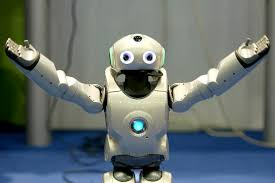 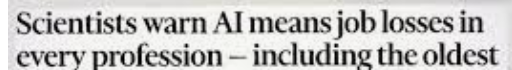 Research
(thousands)
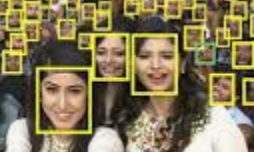 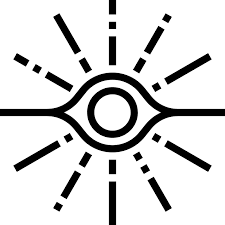 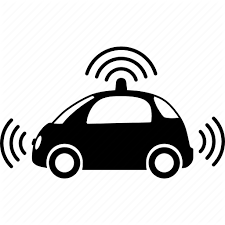 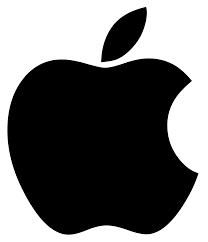 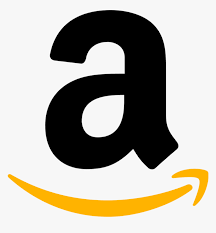 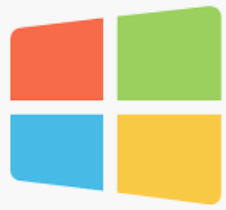 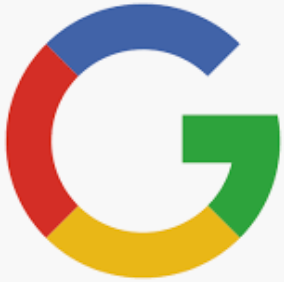 Business
(millions)
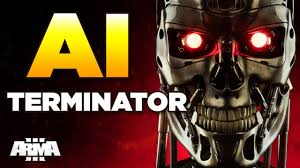 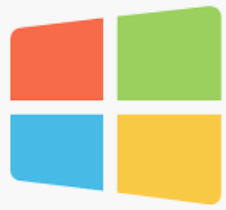 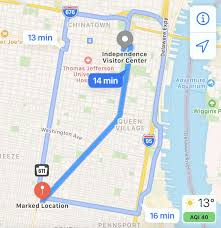 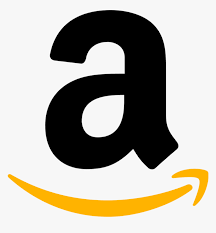 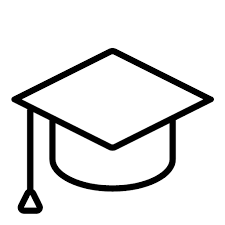 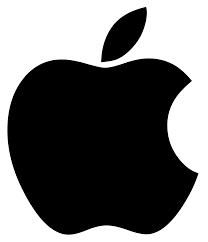 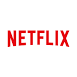 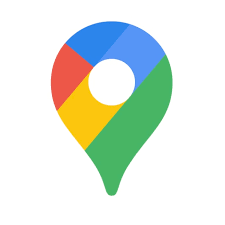 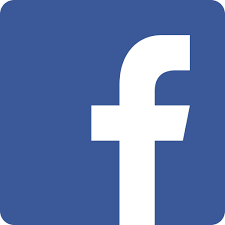 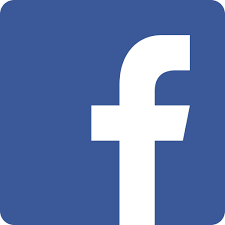 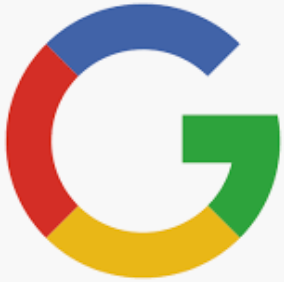 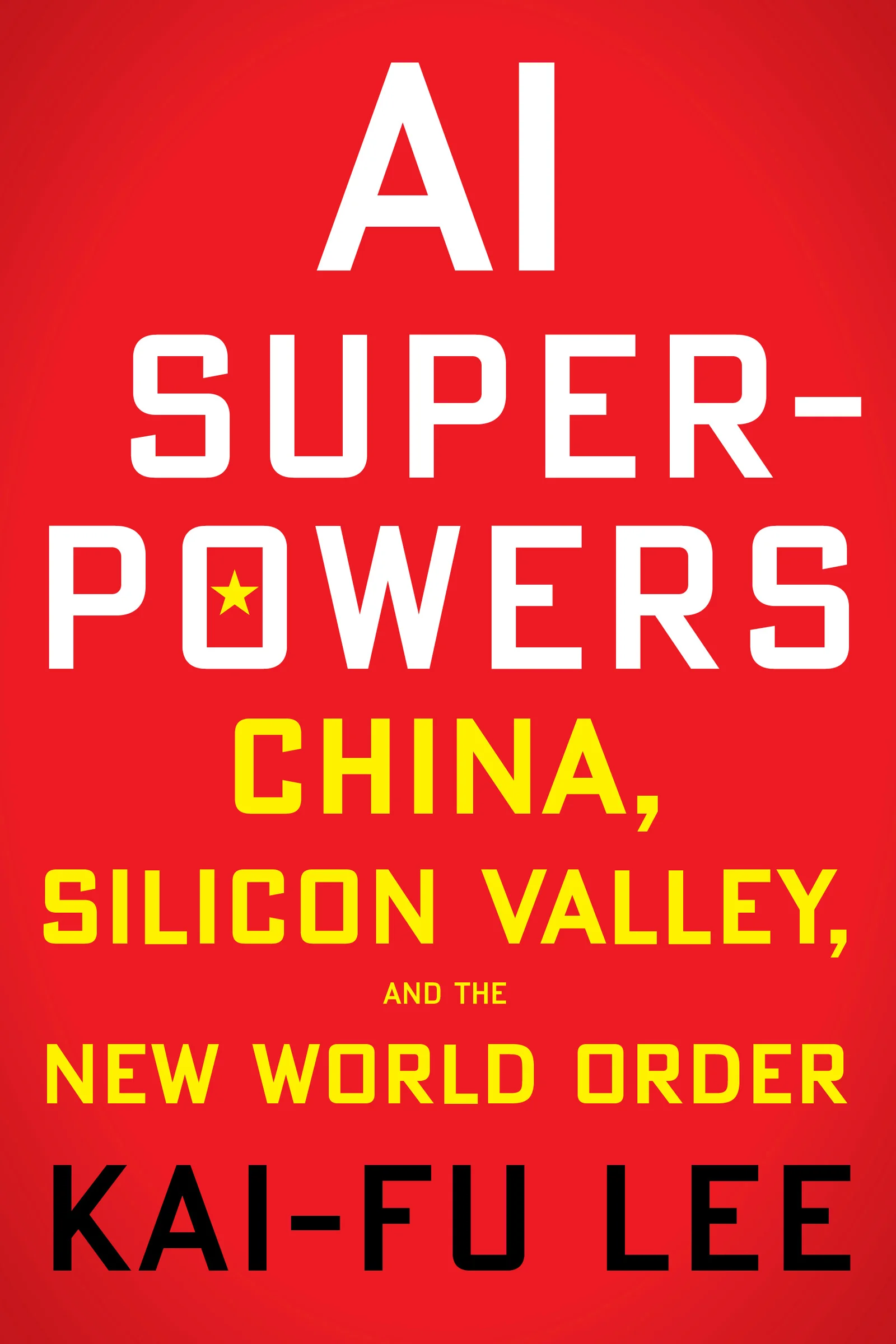 Society
(billions)
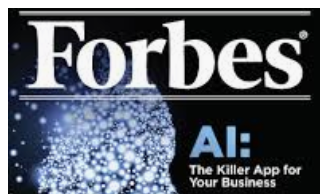 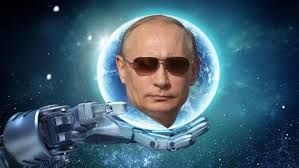 Kordon Consulting LLC
Lecture 2 agenda
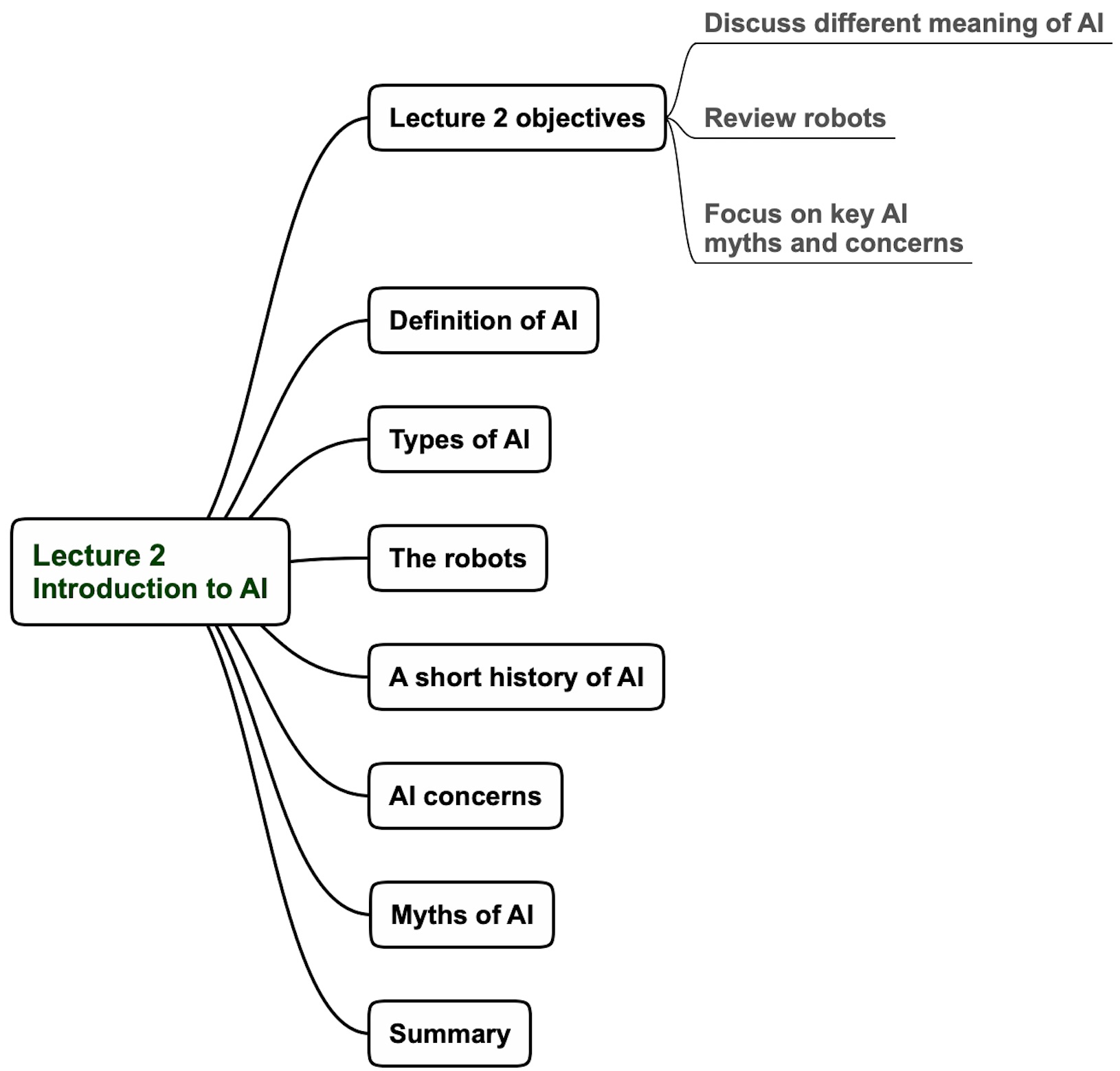 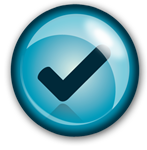 Kordon Consulting LLC
3
Lecture 2 agenda
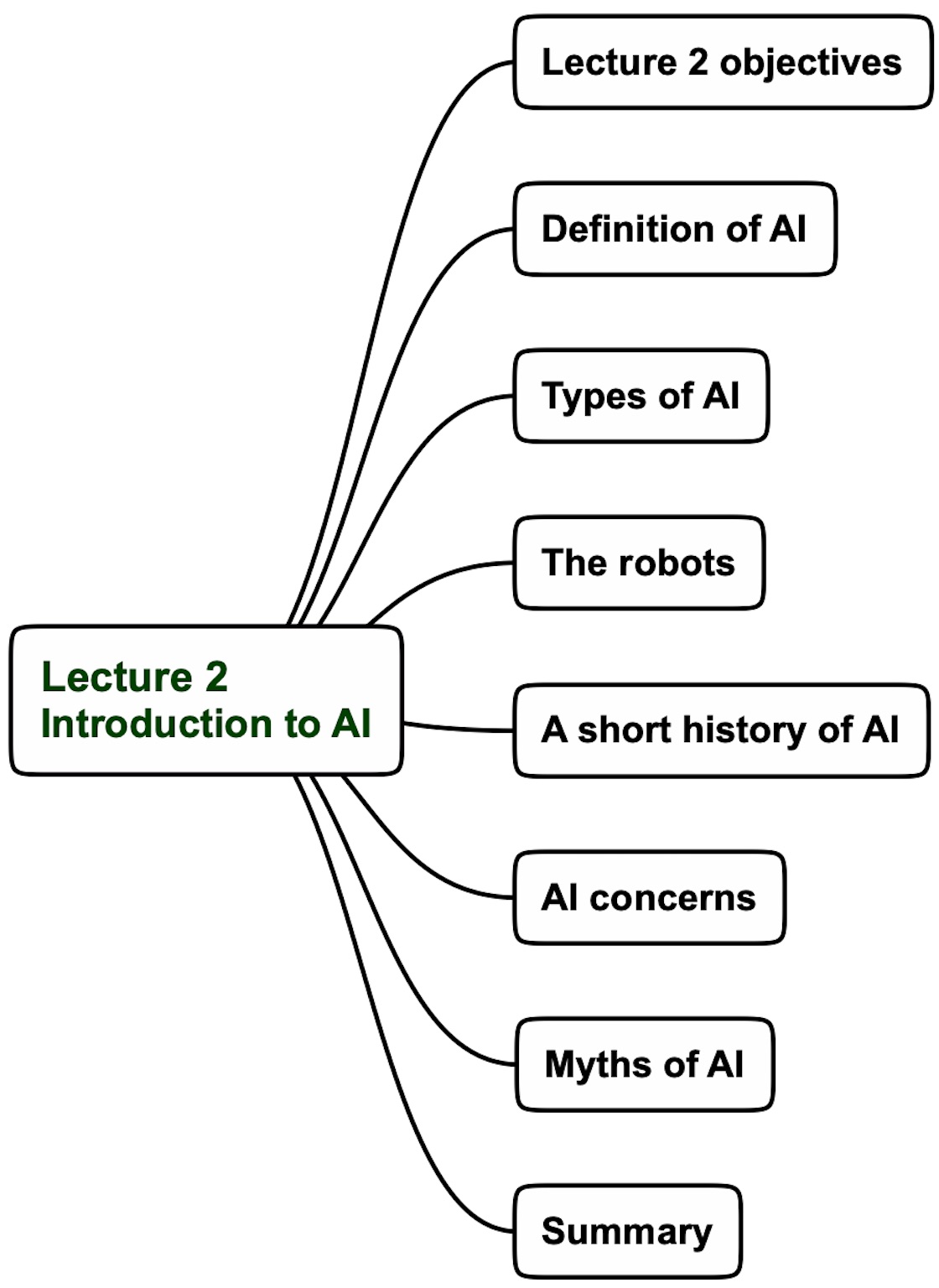 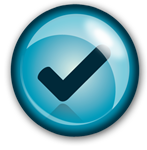 Kordon Consulting LLC
4
What is AI?
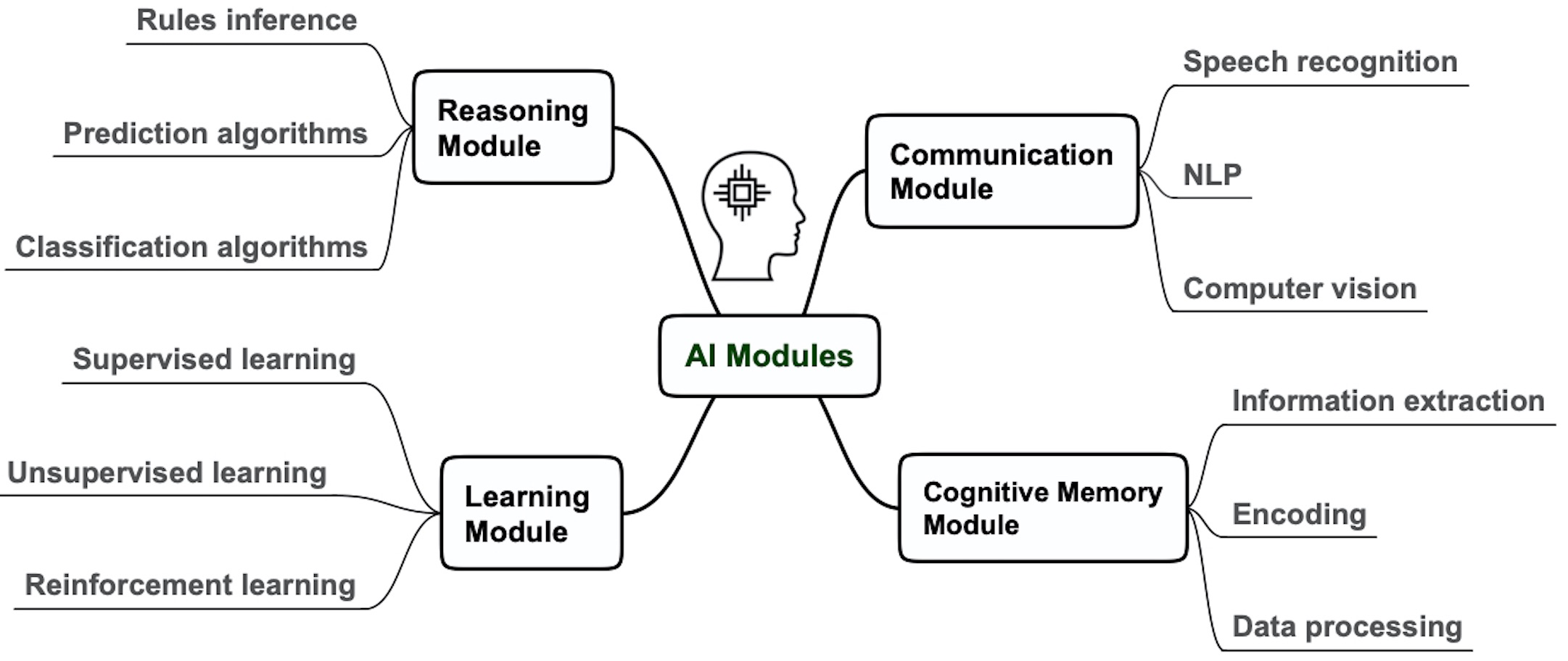 The Handbook of Artificial Intelligence:
Artificial Intelligence is the part of computer science concerned with designing intelligent computer systems, that is, systems that exhibit the characteristics we associate with intelligence in human behavior – understanding language, learning reasoning, solving problems, and so on.
AI is a branch of computer science that studies the properties of intelligence by synthesizing intelligence 
Herbert A. Simon, “Artificial Intelligence: An Empirical Science,” Artificial Intelligence 77, no. 2 (1995):95–127.
Popular Definition
AI is the ability of a computer program to function like a human brain
Kordon Consulting LLC
5
Lecture 2 agenda
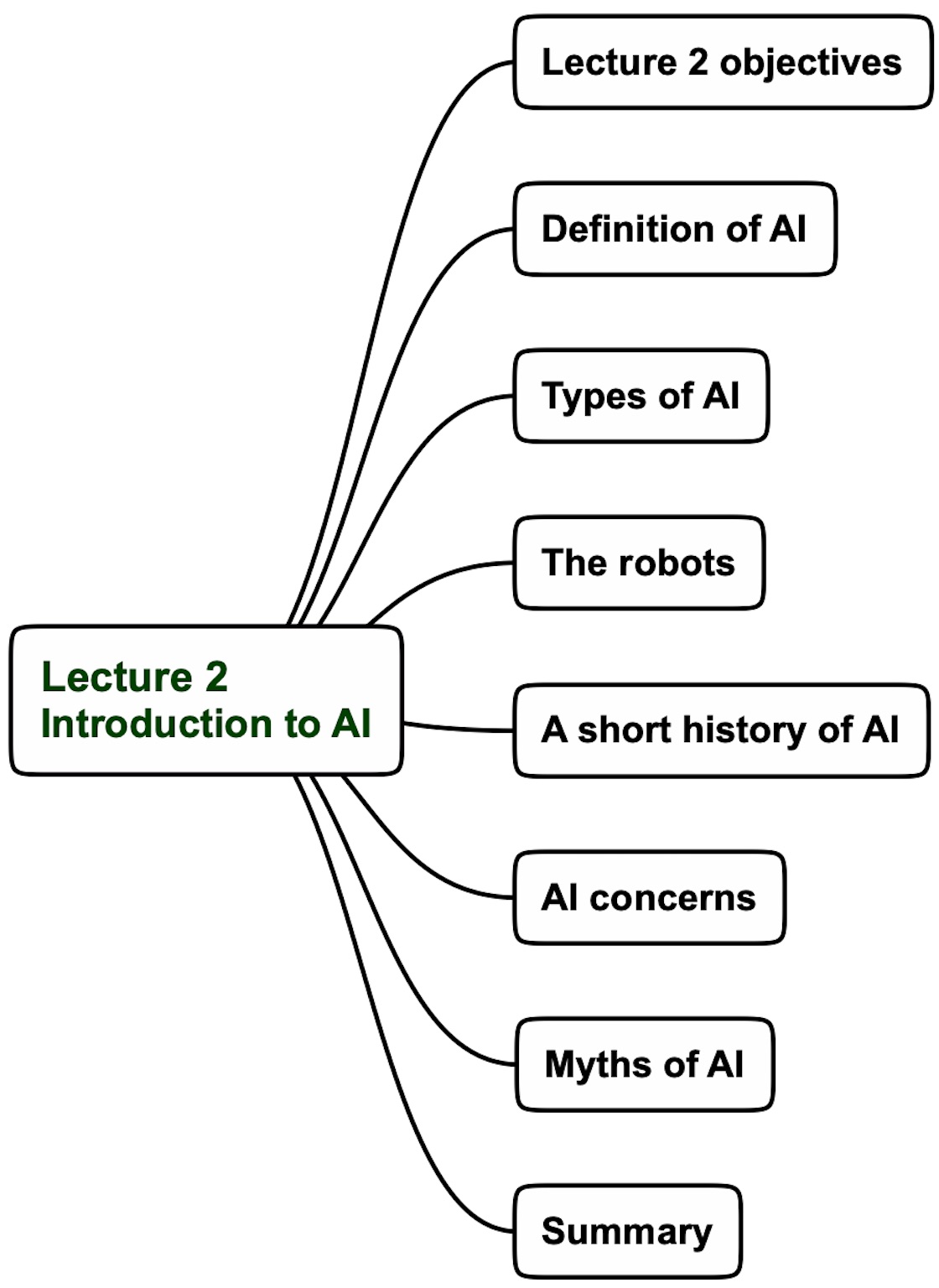 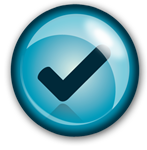 Kordon Consulting LLC
6
Types of AI
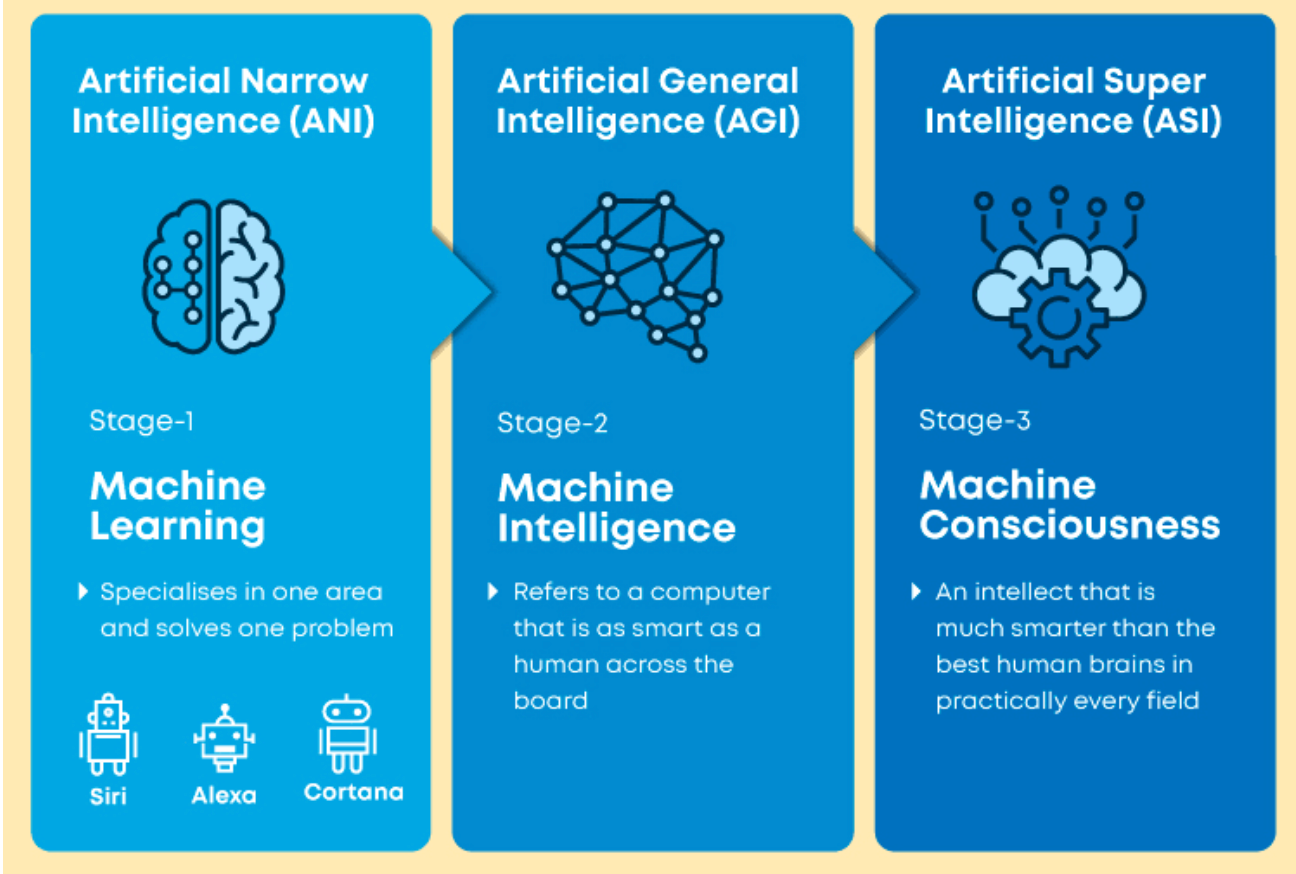 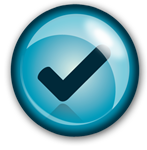 Kordon Consulting LLC
7
Two types of applied AI
Augmented Intelligence (AI)
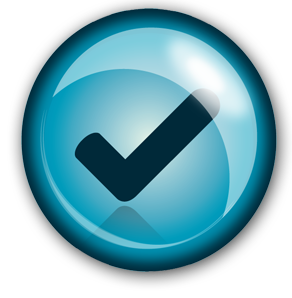 AI REPLACES human intelligence
AI ENHANCES human intelligence
AI systems that improve human intelligence through machine learning and discovering new patterns, features, and relationships in data.
AI systems that imitate successfully human intelligence in specific  tasks.
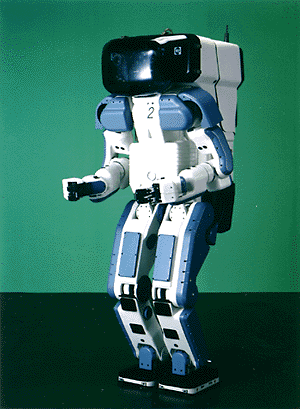 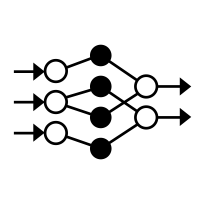 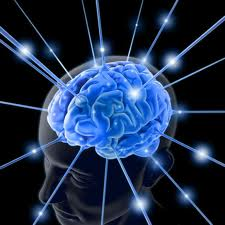 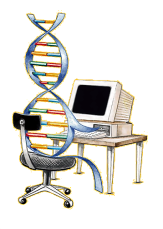 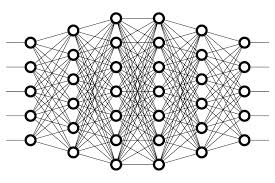 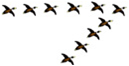 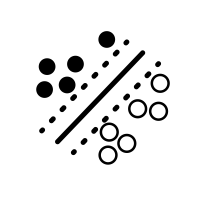 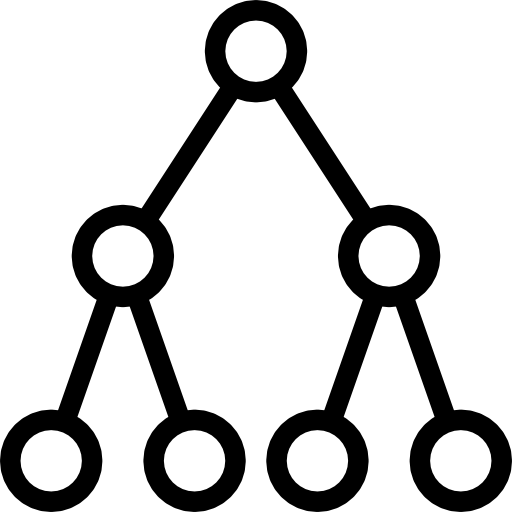 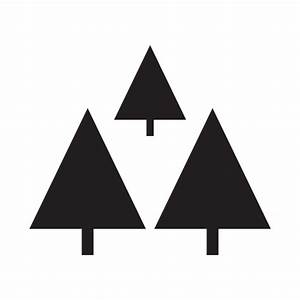 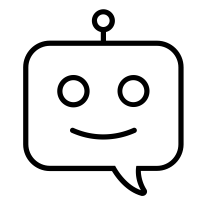 Competitor
Good Old AI (GOAI)
Amplifier
Computational Intelligence (CI)
Kordon Consulting LLC
8
Lecture 2 agenda
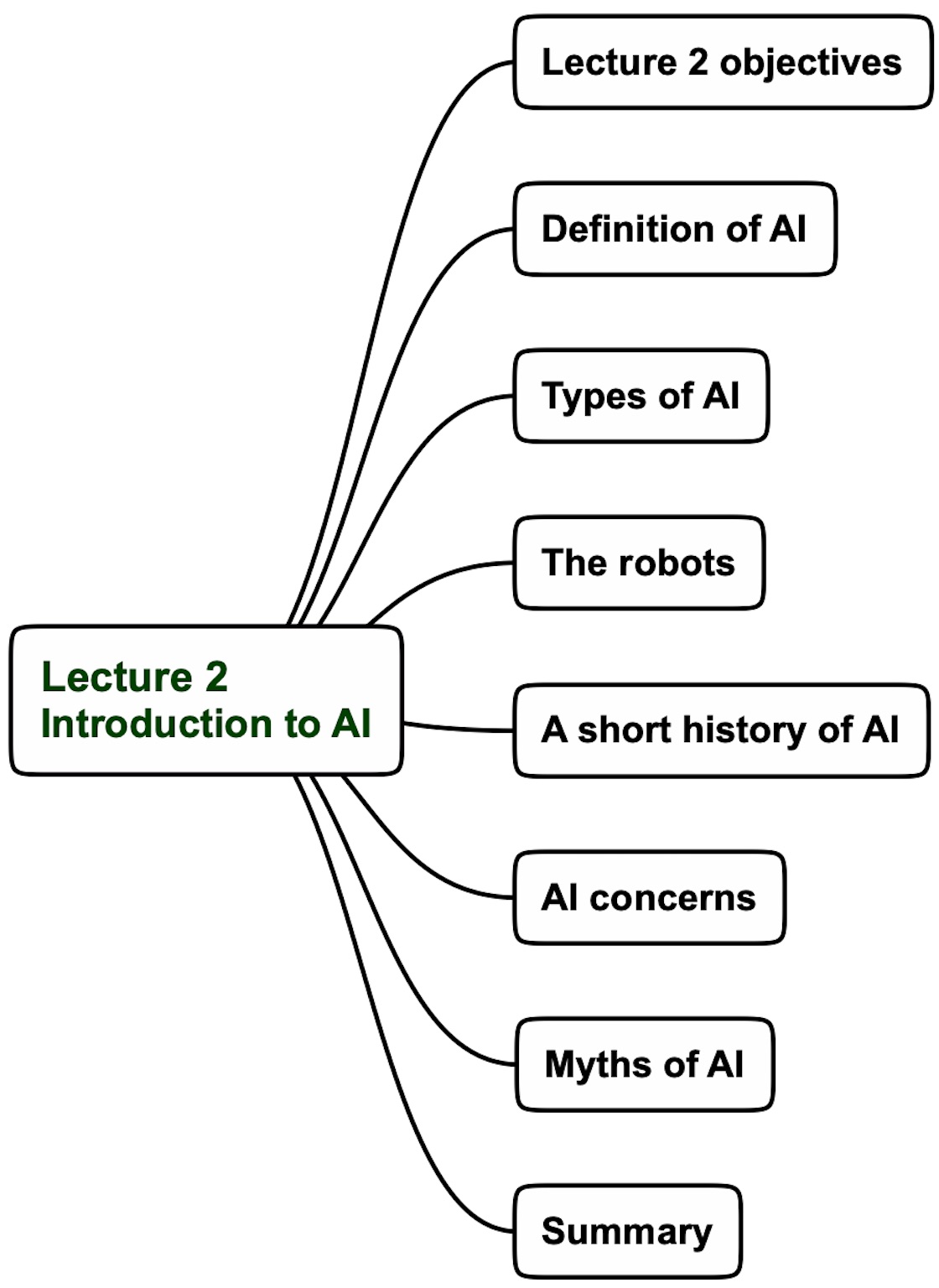 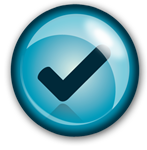 Kordon Consulting LLC
9
Key AI methods used by robots
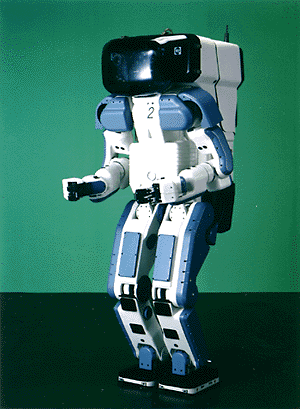 Rule-based knowledge structure
Inferencing through rules “thinking”
Machine learning
Natural Language Processing (NLP)
Natural Language Understanding
Image recognition
Voice recognition
Movement control
Automatic planning
Kordon Consulting LLC
10
What is a robot?
Vacuum cleaner robot
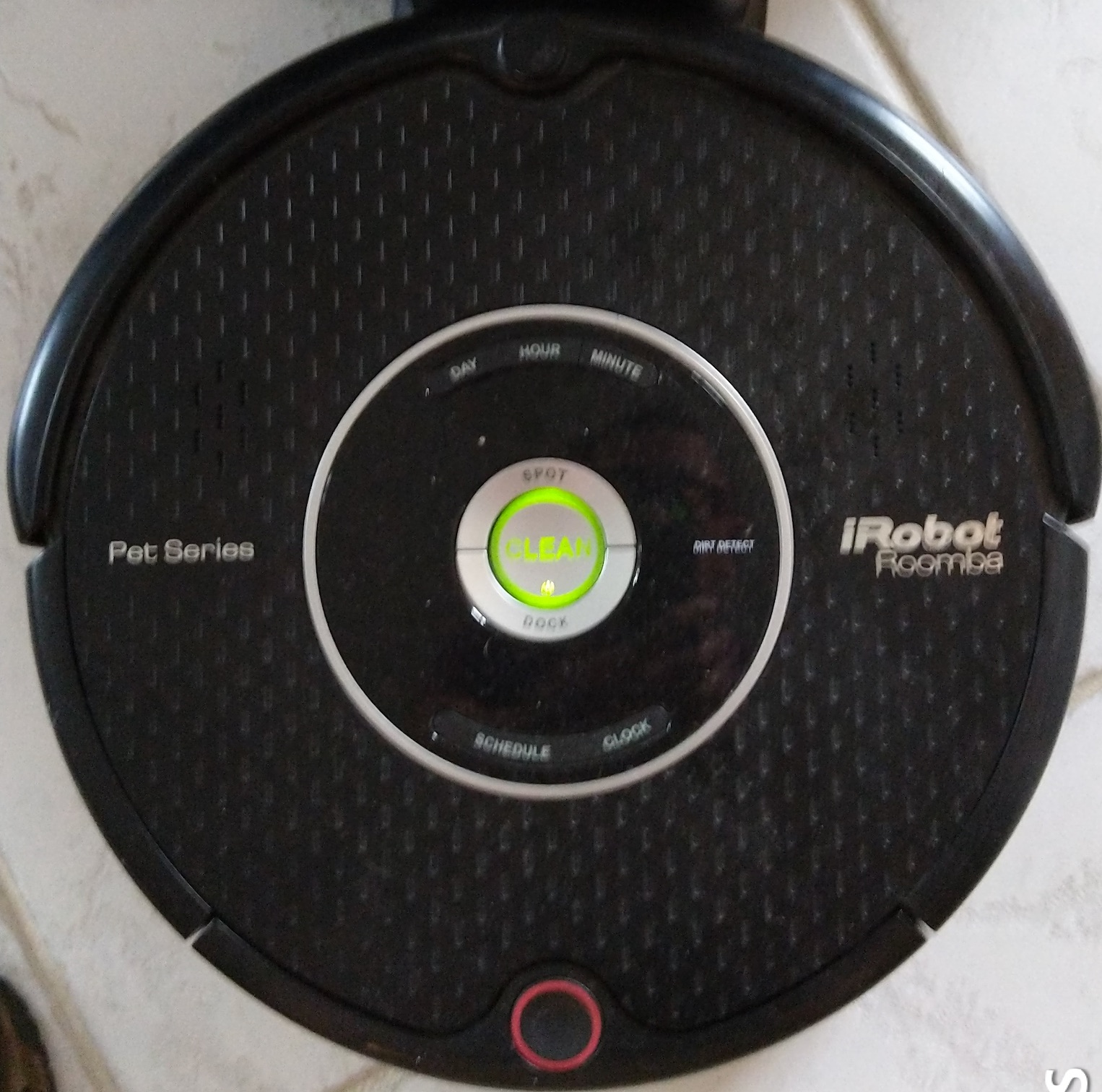 Warehouse robots in Amazon
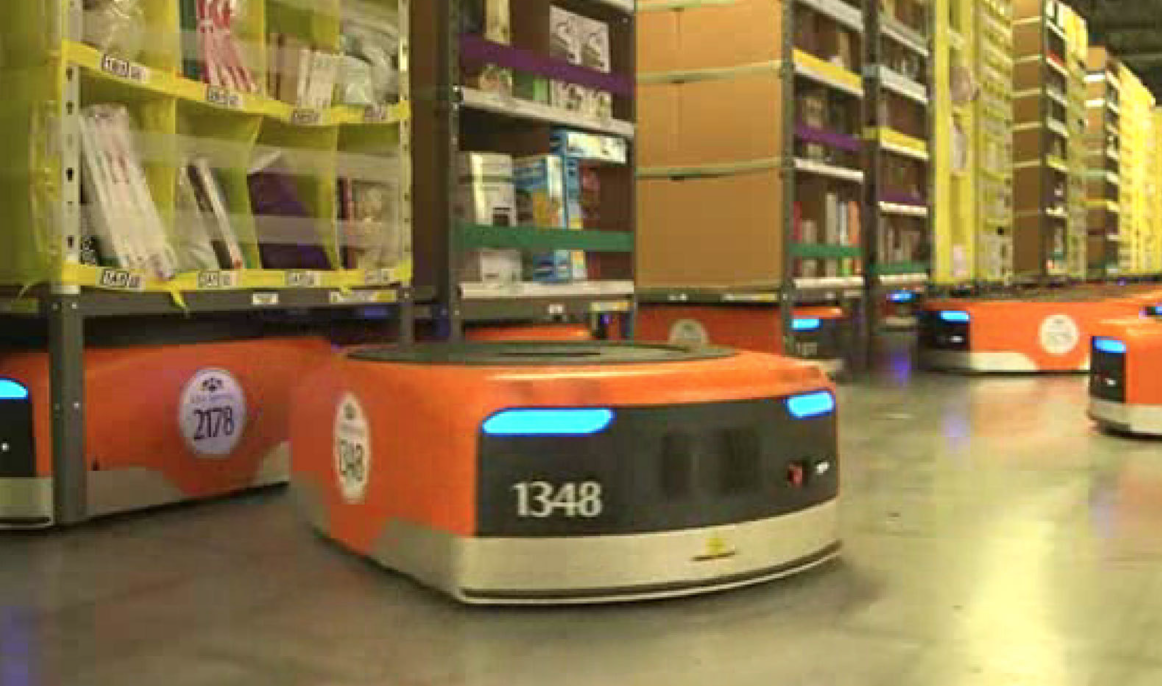 Military robots
Bartender  robot
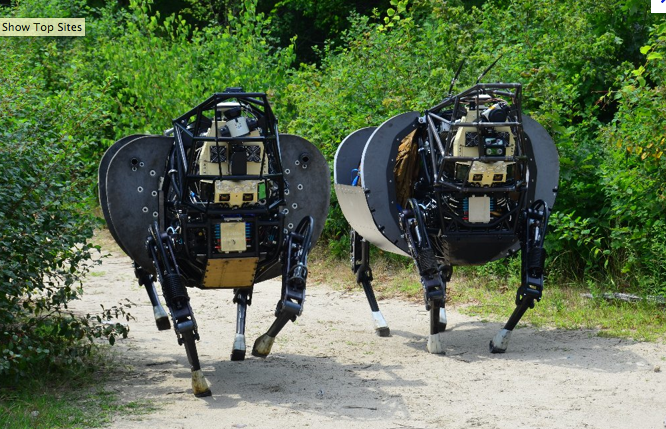 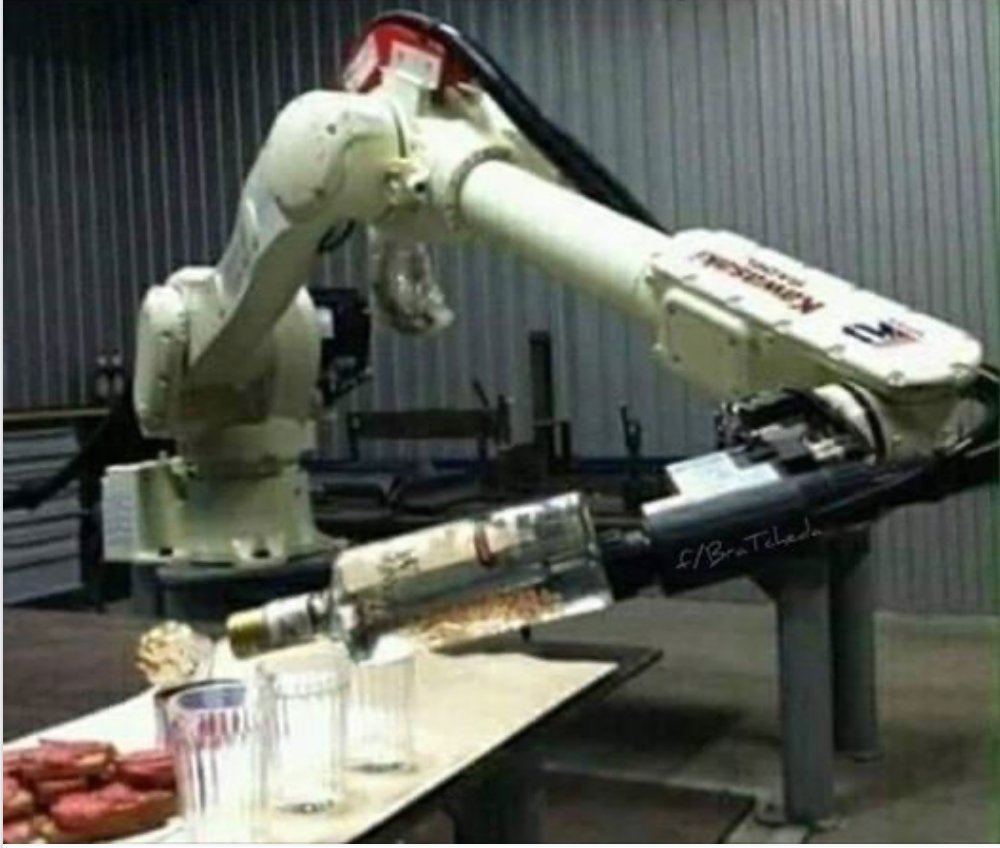 Kordon Consulting LLC
11
Industrial robots
Industrial robots at the Ford plant in Kansas City, MO
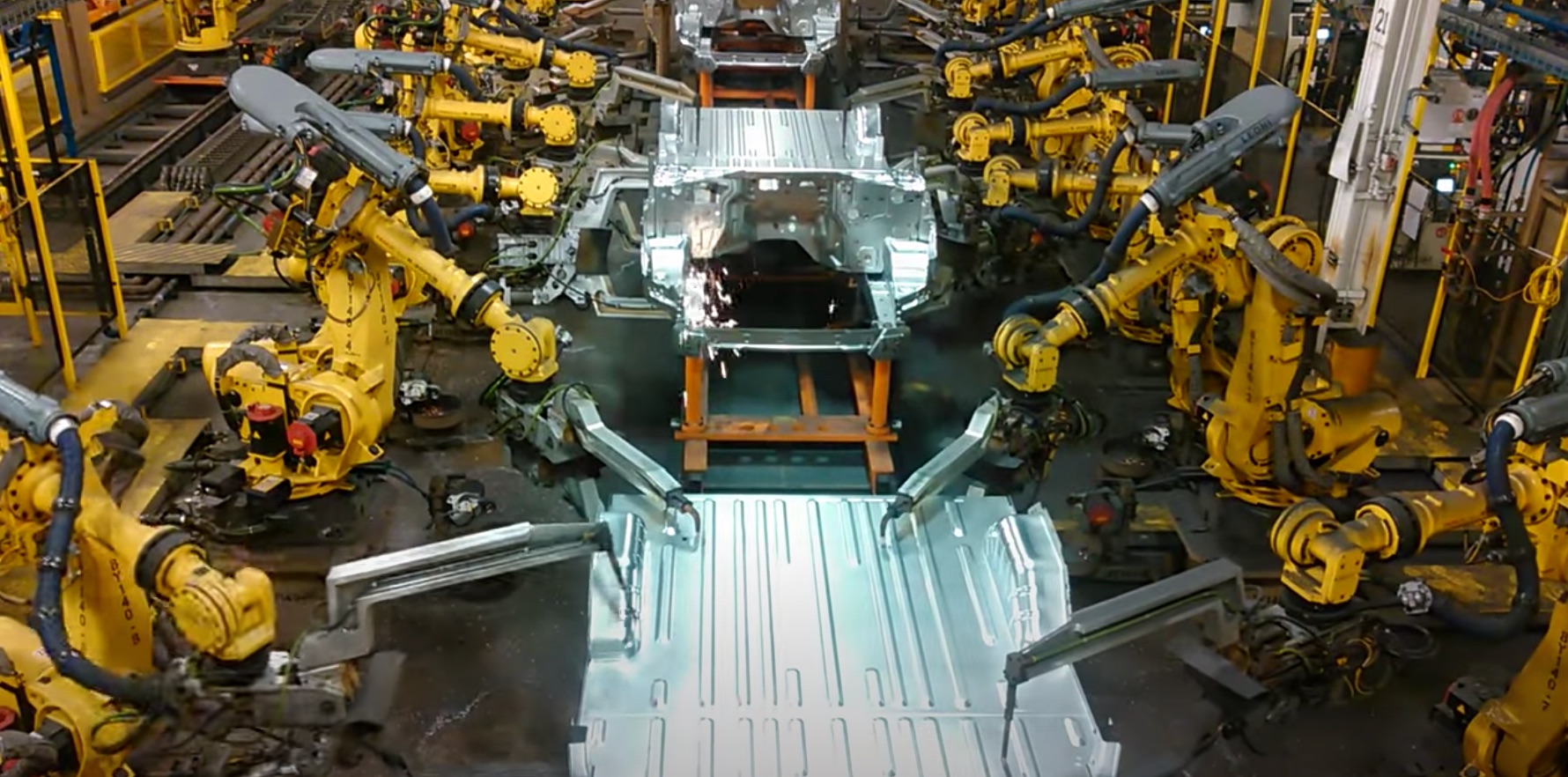 Industrial robots' installations has grown 3 times in 6 years
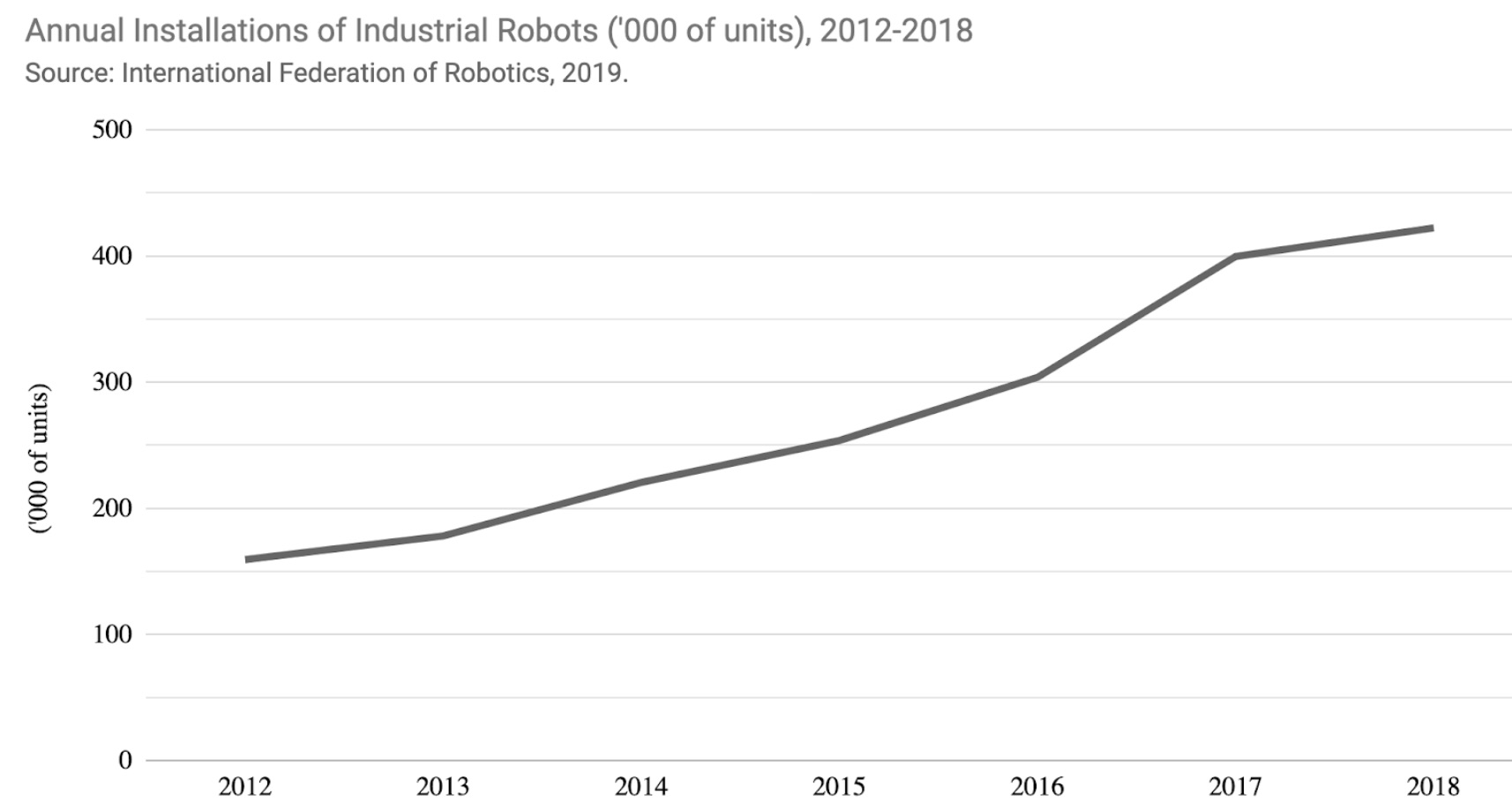 https://www.youtube.com/watch?v=TzZHKEPqZ5I
Kordon Consulting LLC
12
Industrial robot density and concentration
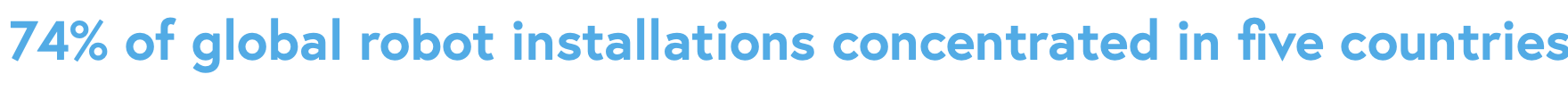 Countries with highest robot density
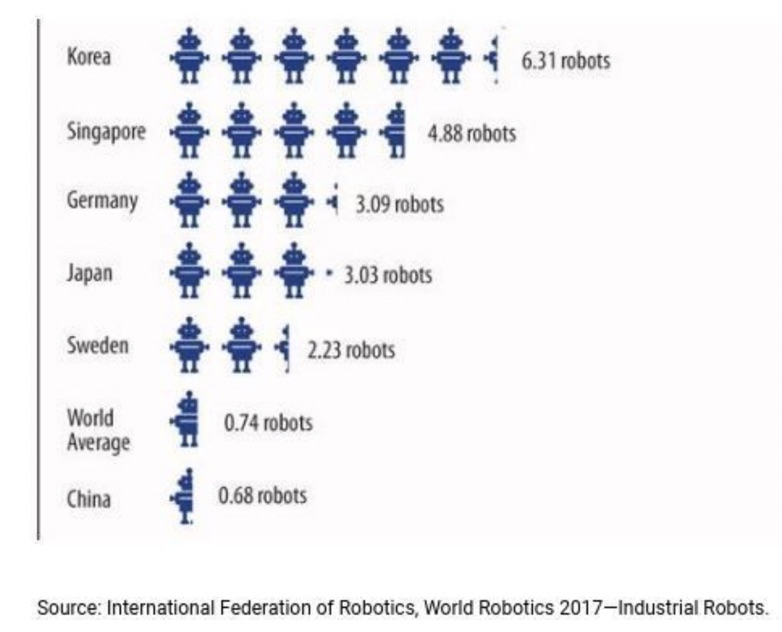 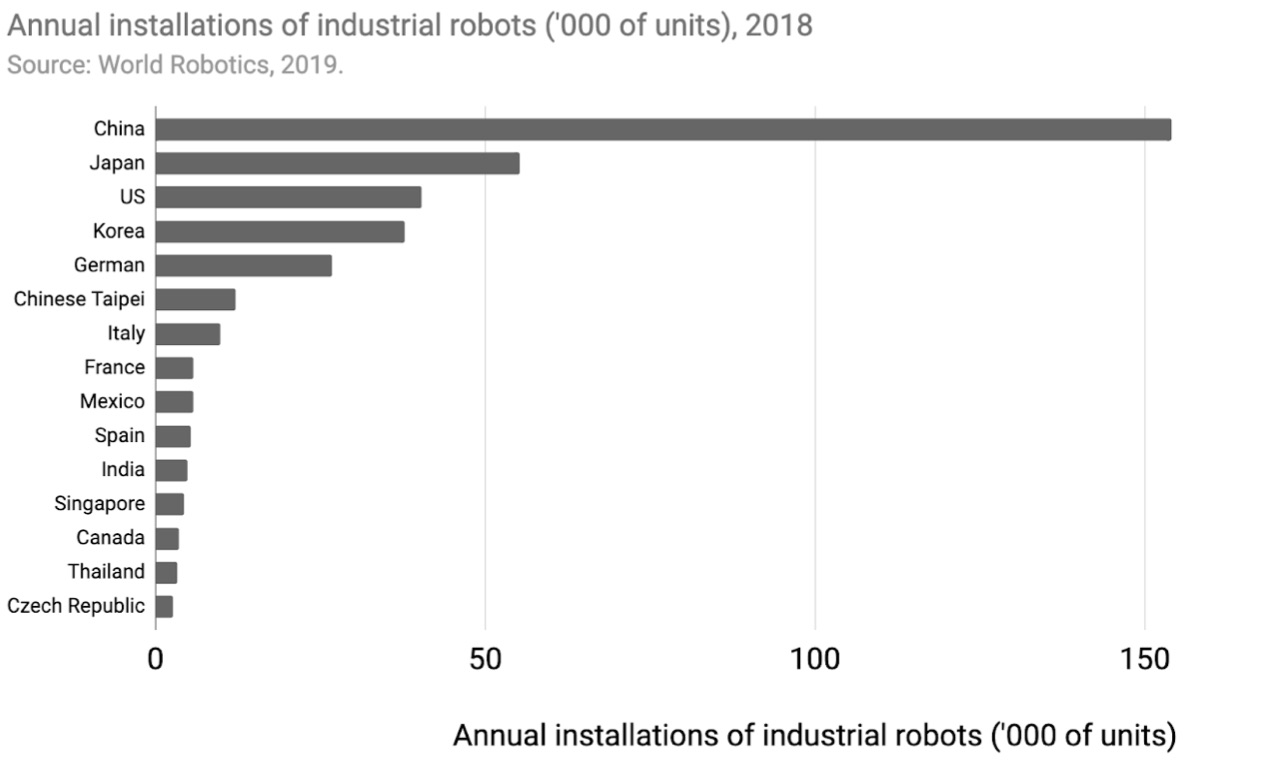 Robot density is measured by the number of robots per 100 workers
Kordon Consulting LLC
13
Robot Process Automation (RPA)
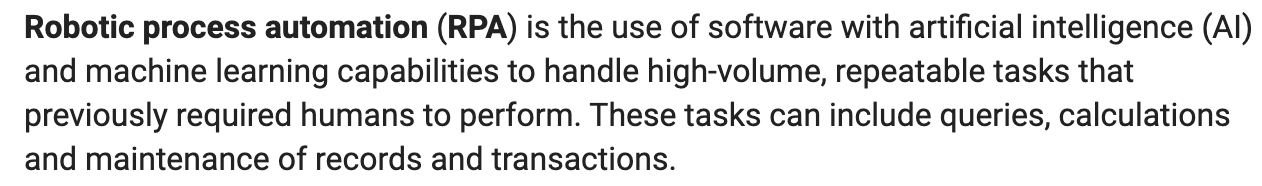 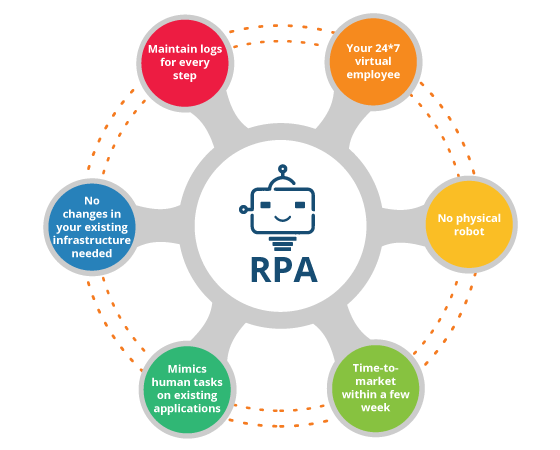 Key idea:
Replacing humans with virtual robots
Kordon Consulting LLC
14
Robotic Virtual Anchors (RVA)
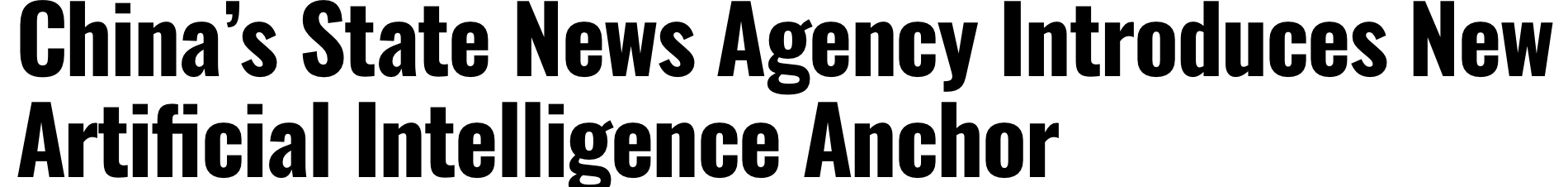 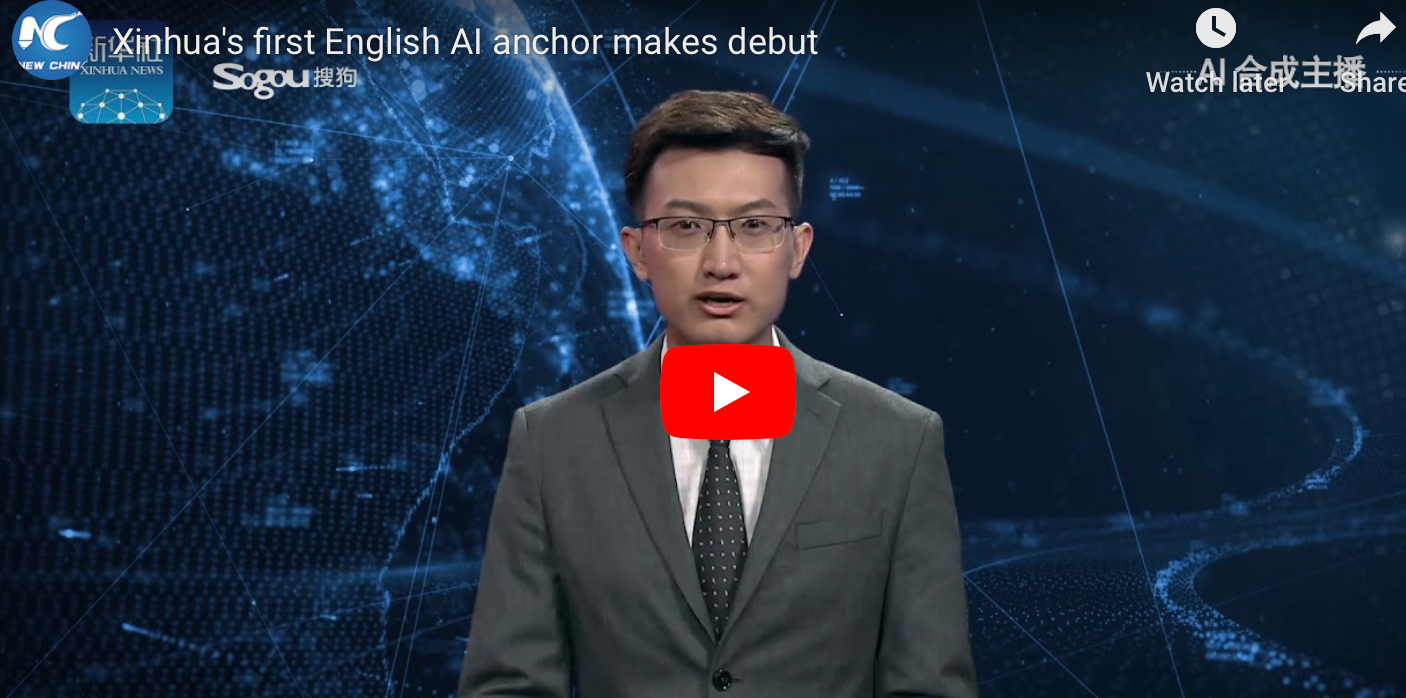 https://youtu.be/GAfiATTQufk
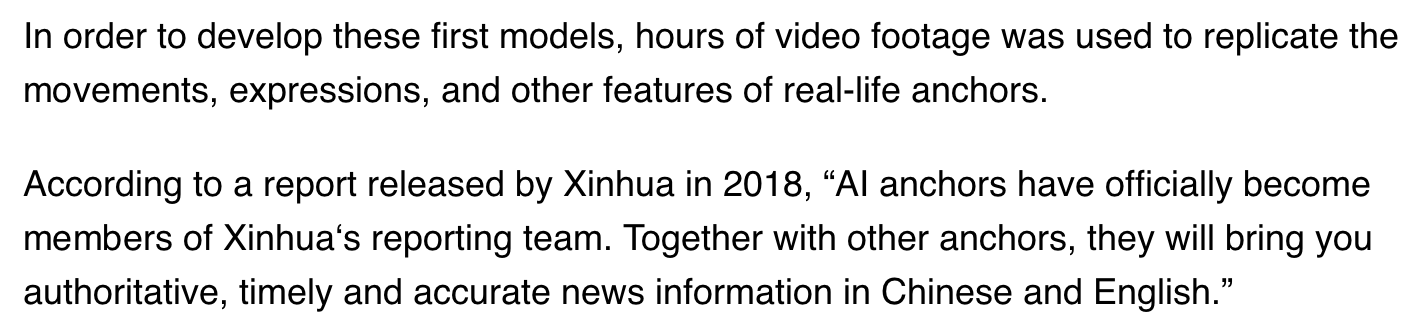 Kordon Consulting LLC
15
Lecture 2 agenda
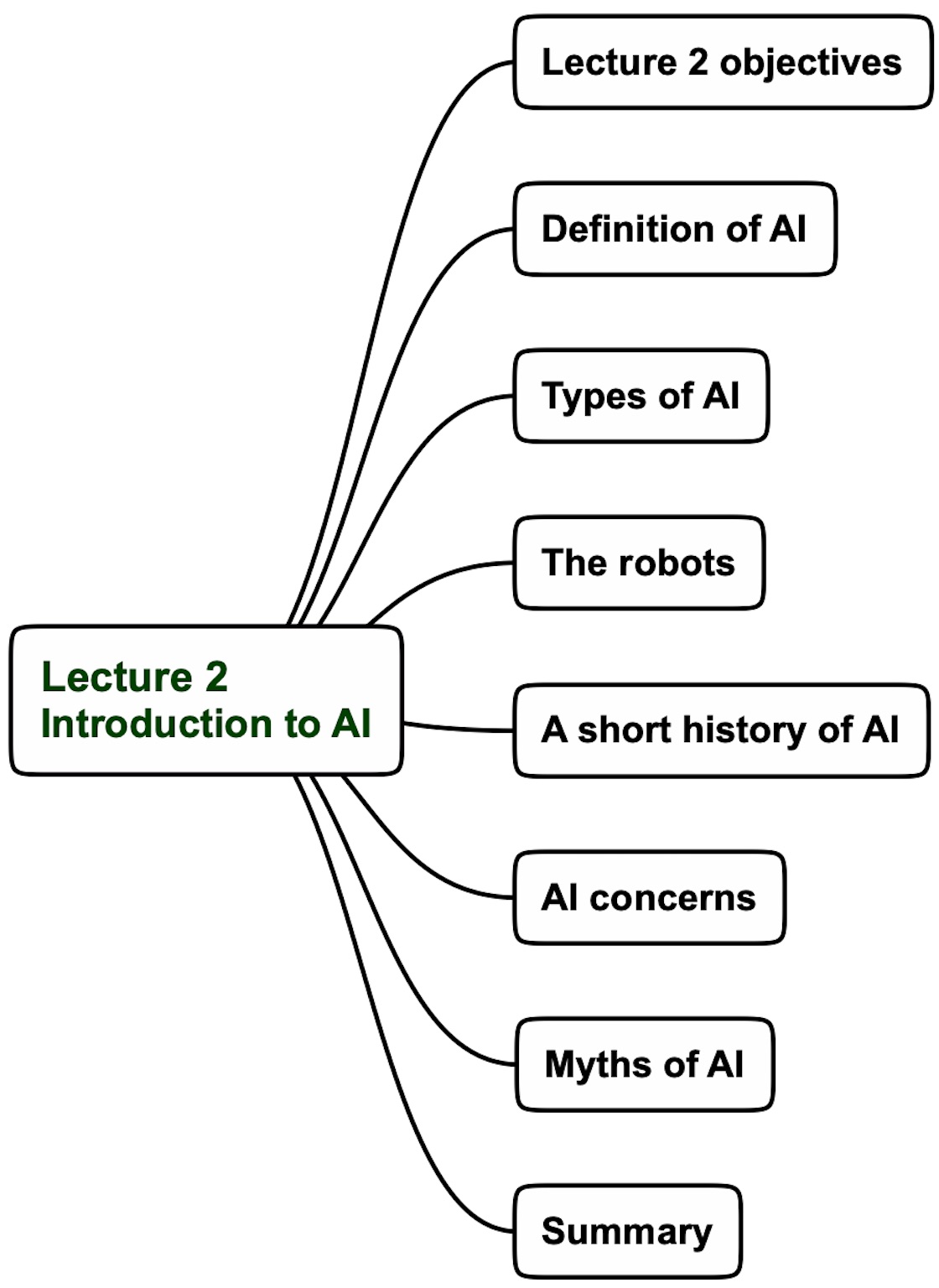 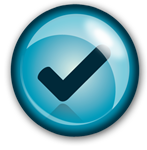 Kordon Consulting LLC
16
A short history of theoretical AI
Support Vector Machines (SVM)
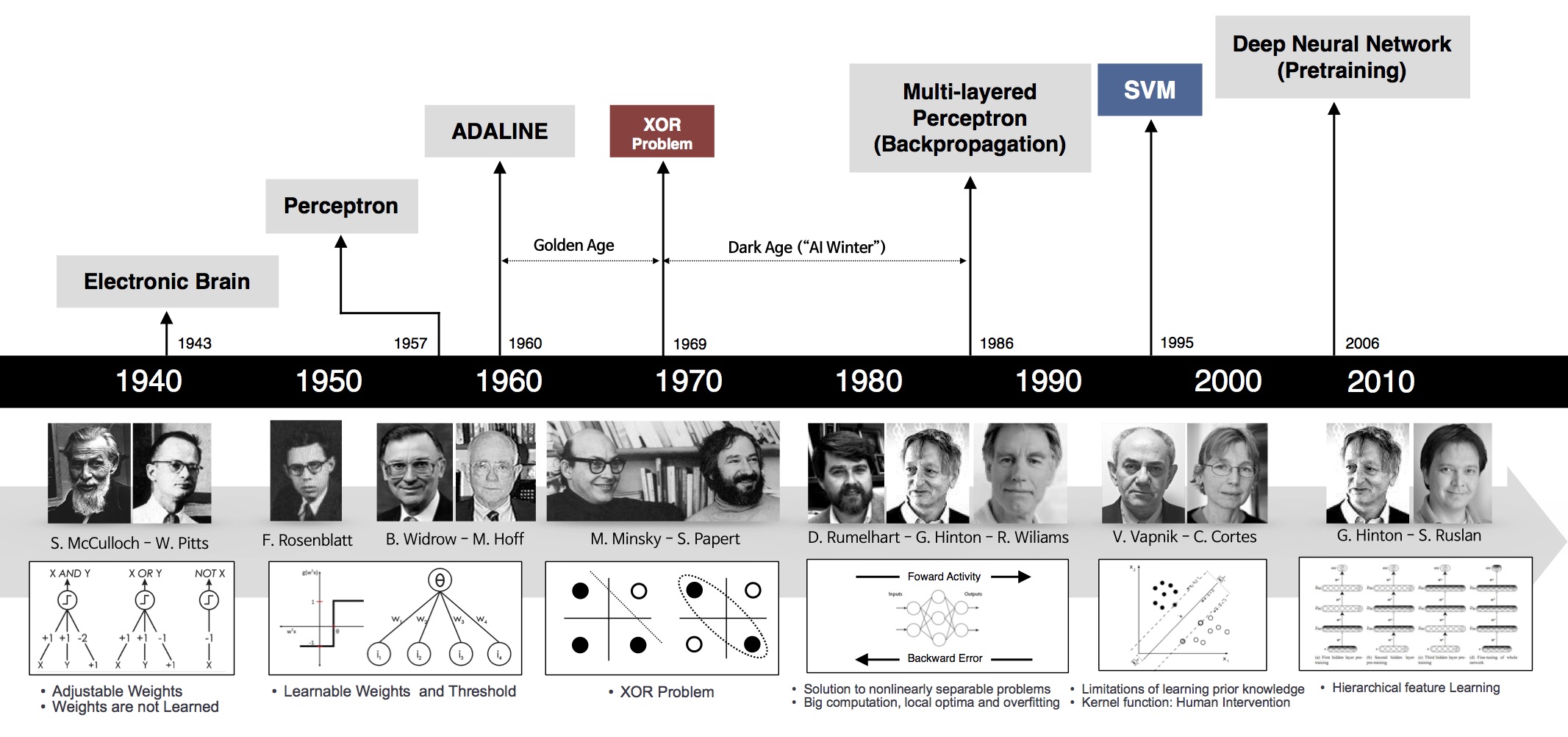 Workshop at Dartmouth
New Hampshire, 1956
Kordon Consulting LLC
17
A short history of applied AI
Rule-based systems
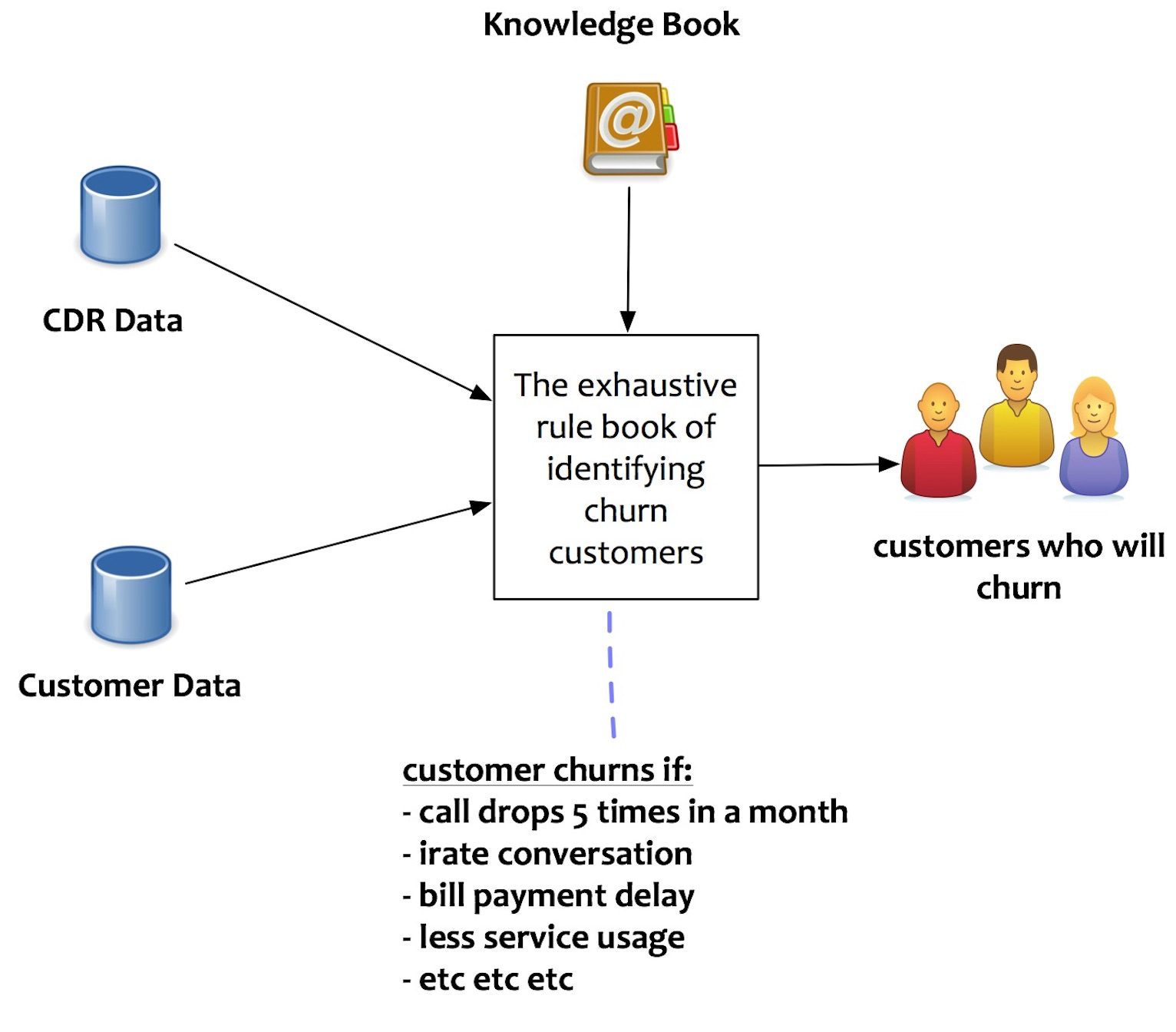 Machine learning systems
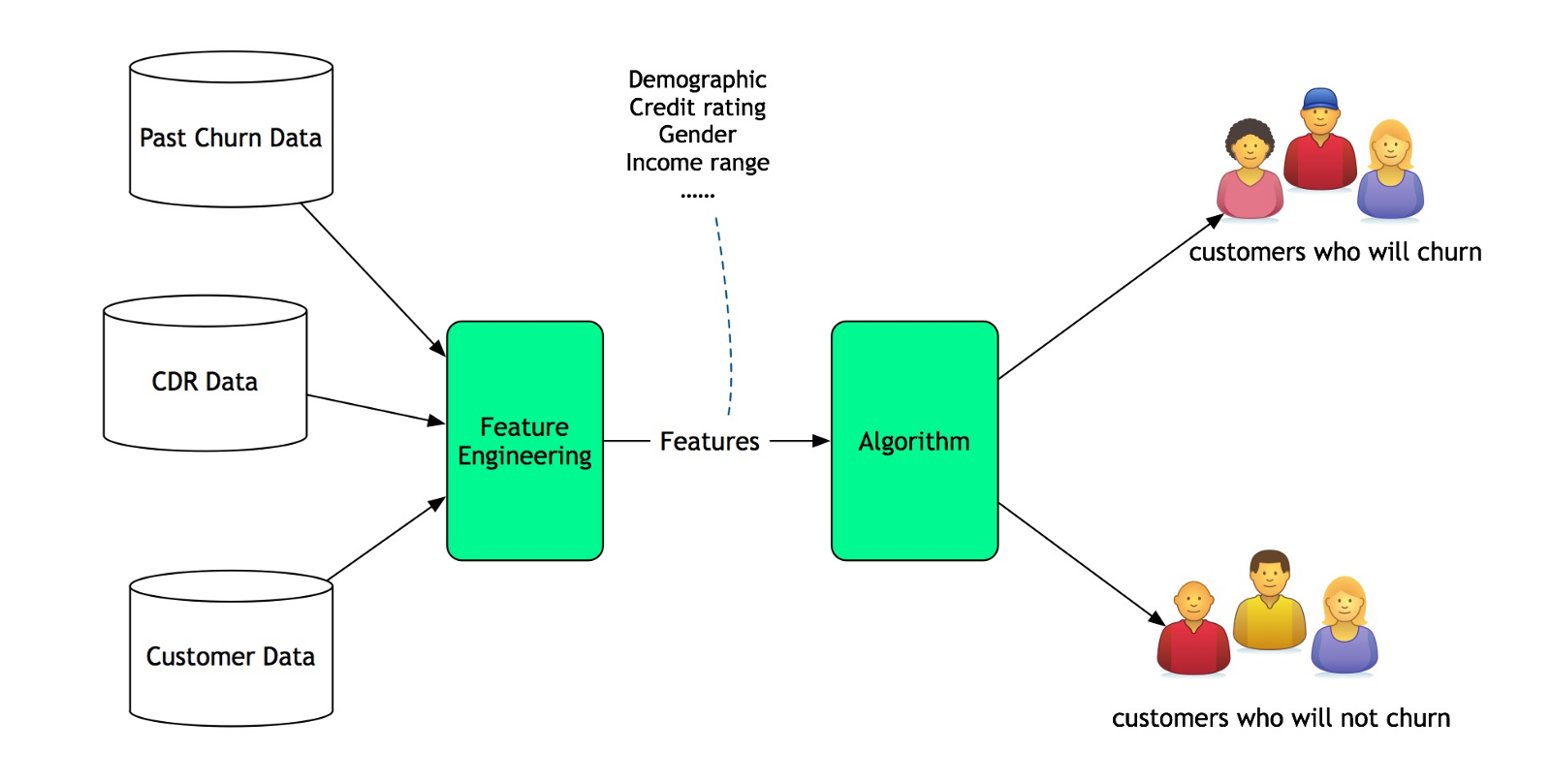 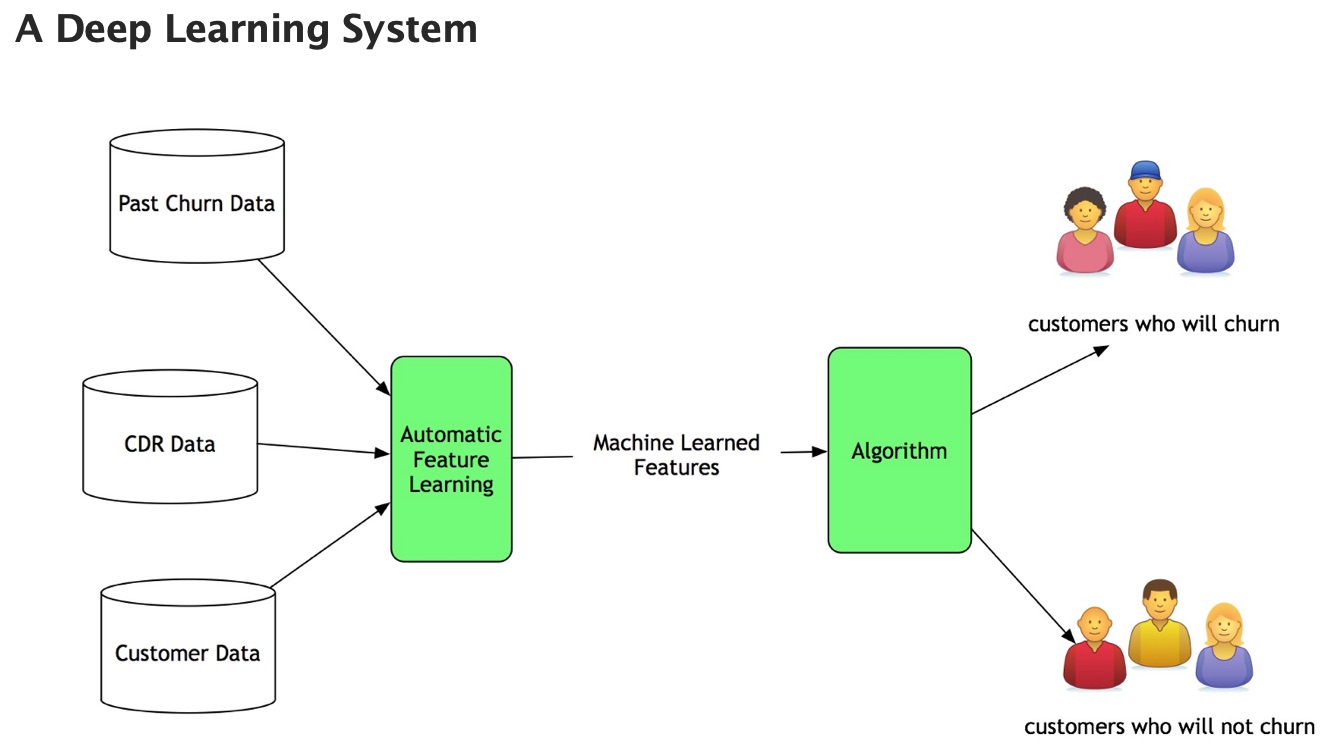 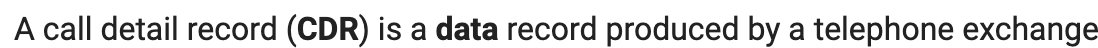 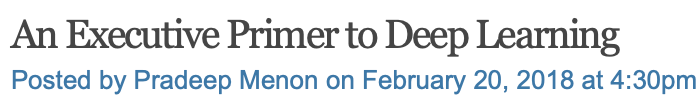 Kordon Consulting LLC
18
Expansion of AI-related Intellectual property
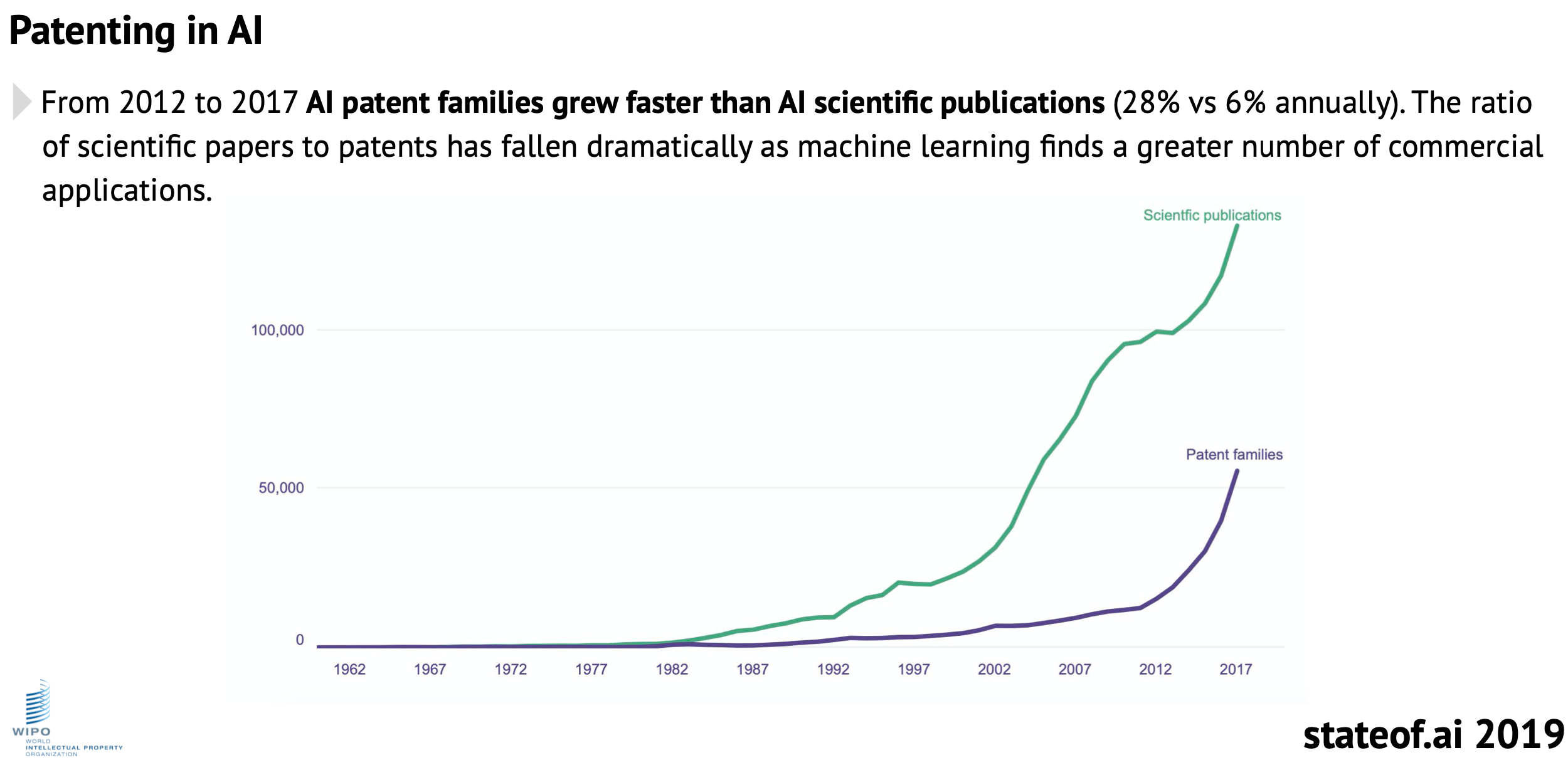 Kordon Consulting LLC
19
Lecture 2 agenda
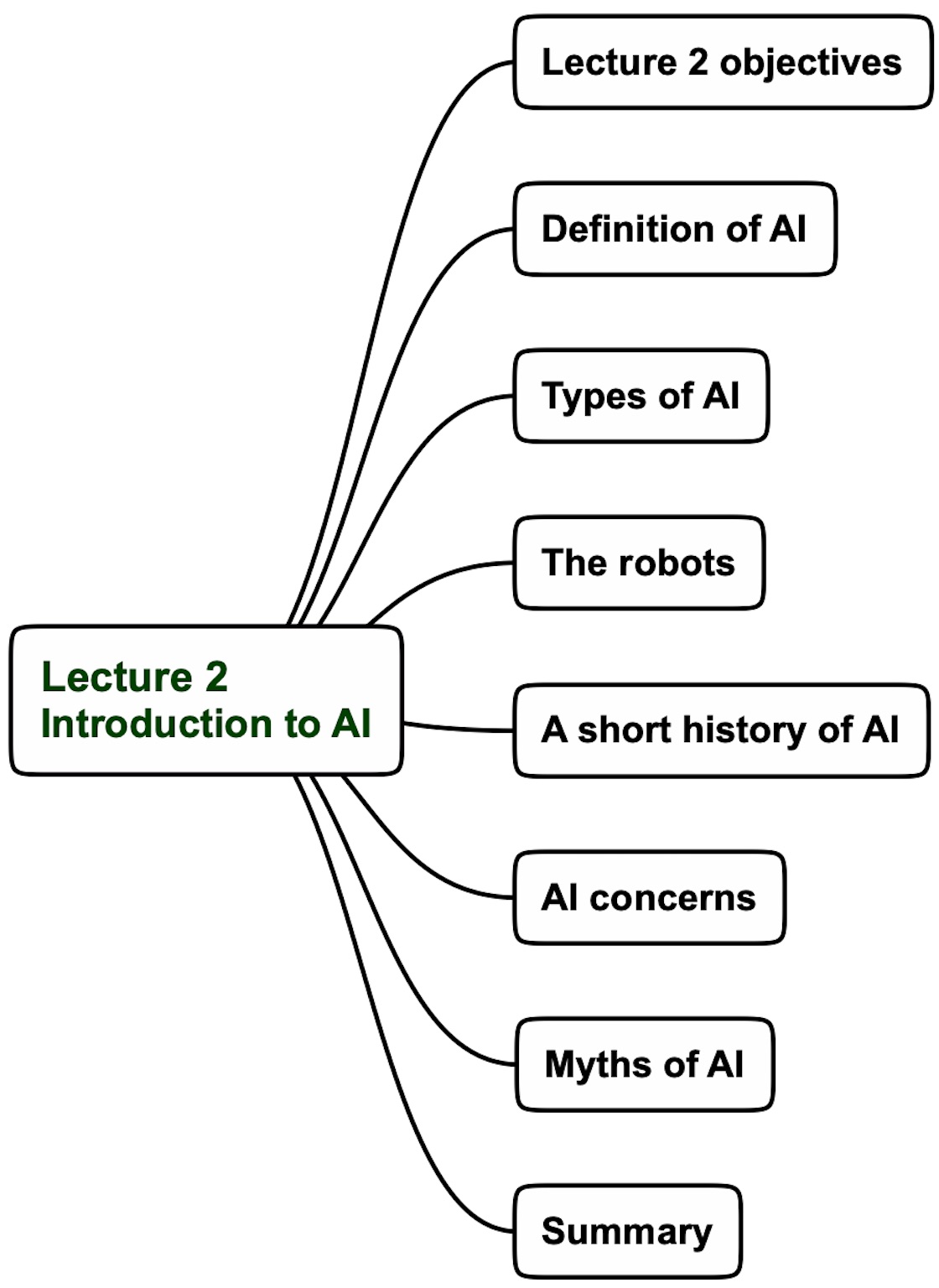 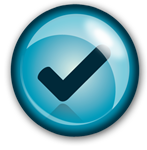 Kordon Consulting LLC
20
Sectors for potential AI-based unemployment
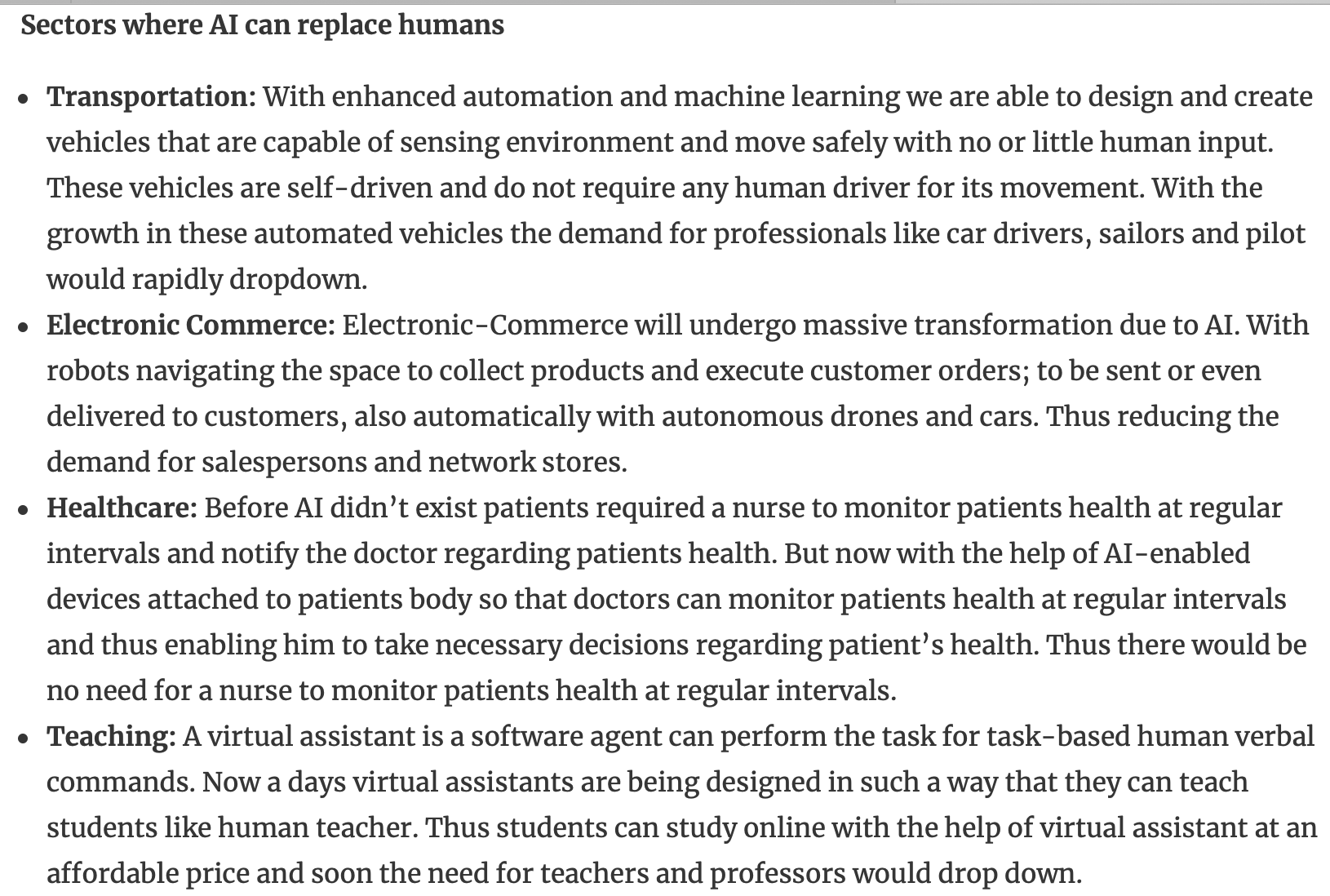 Truck drivers
Sales persons
Nurses
Teachers
https://www.geeksforgeeks.org/artificial-intelligence-cause-of-unemployment/amp/
Kordon Consulting LLC
21
Key concern: AI will eliminate routine jobs
Hypothesis: mentally routine jobs will disappear
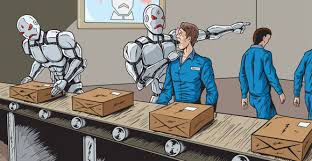 Reality: New Machine Learning-driven 
jobs for labeling data are open
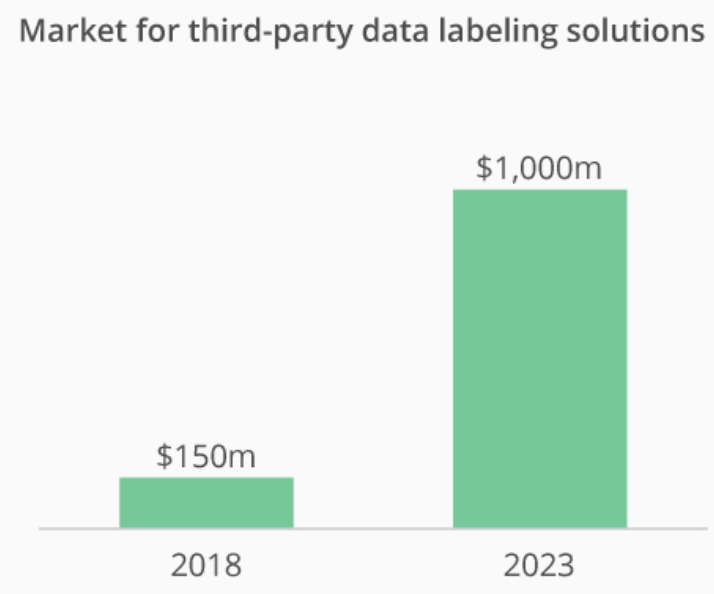 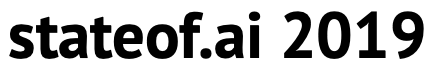 Kordon Consulting LLC
22
Key concern: AI will eliminate routine jobs
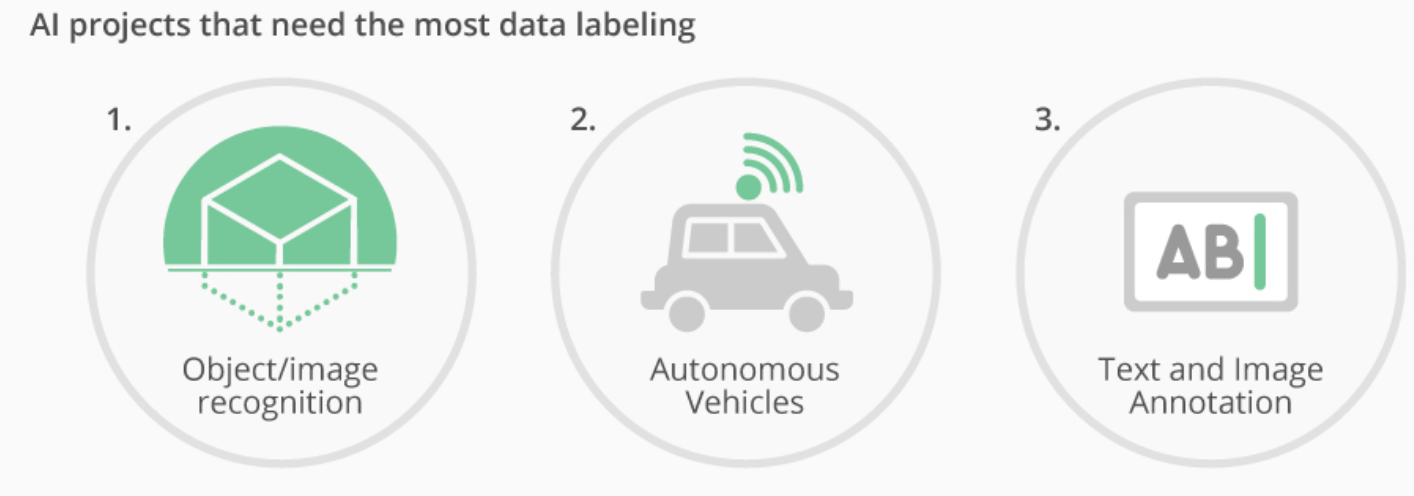 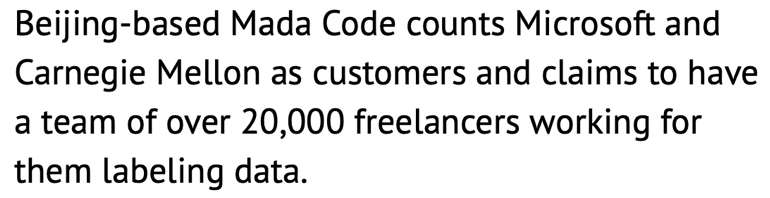 https://www.statista.com/chart/17533/data-labeling-artificial-intelligence/
Kordon Consulting LLC
23
When AI beats human intelligence
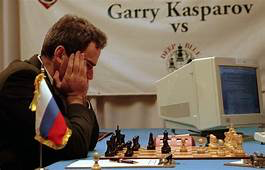 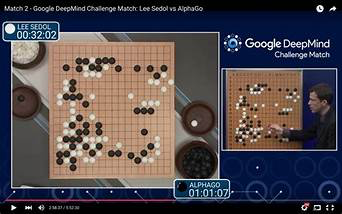 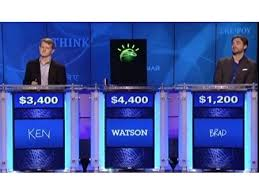 Finding a solution in combinatorial tasks
24
Kordon Consulting LLC
Key protection: Creativity
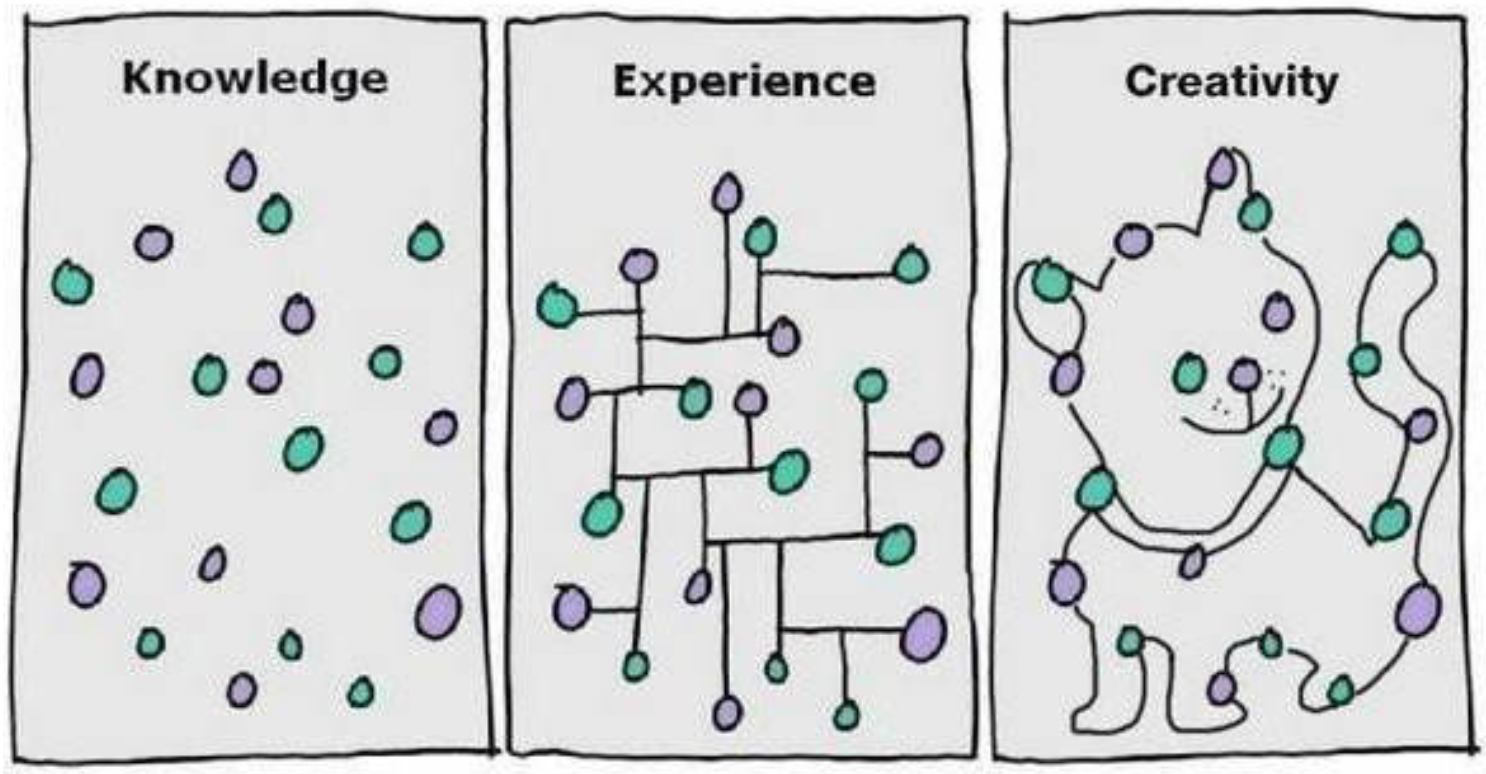 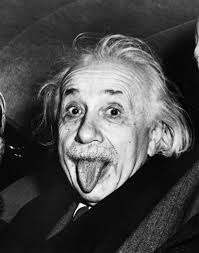 Imagination is more important than knowledge
Kordon Consulting LLC
25
Key concern: Singularity (integration of AI and human intelligence) Ray Kurtzweil
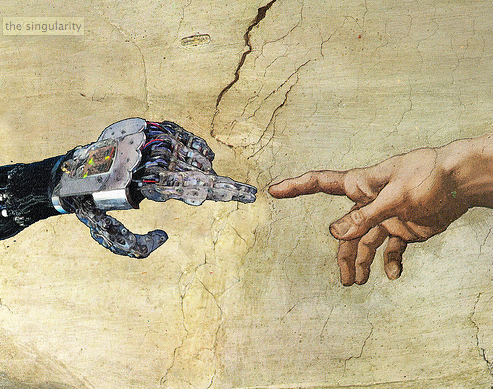 Kordon Consulting LLC
26
Lecture 2 agenda
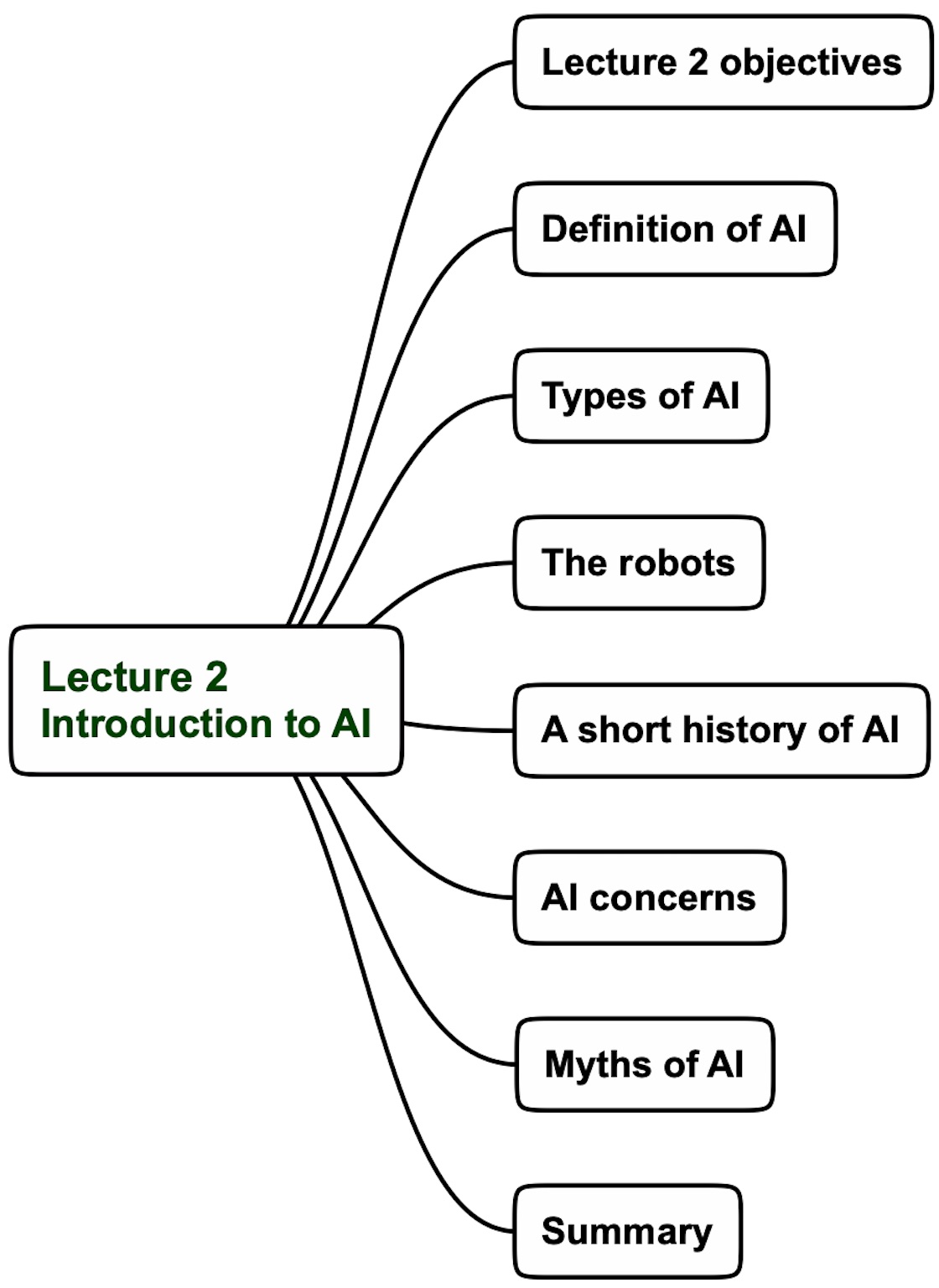 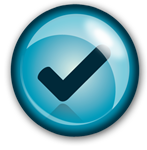 Kordon Consulting LLC
27
Top 5 Myths of AI
Myth No. 1: AI replaces the need for human intelligence

Myth No. 2: AI works like the human brain

Myth No. 3: AI can be 100% objective 

Myth No. 4: Everyone is using AI

Myth No. 5: AI is a magic that will deliver value from the moment it is deployed.
Kordon Consulting LLC
28
Lecture 2 “Introduction to AI” Summary
AI is expanding fast in business and society
AI is a complex research area that studies the properties of intelligence by synthesizing intelligence 
There are three key types of AI: Narrow (ANI), General (AGI), and Super AI (ASI)
There are two key targets of AI: 
To replace human intelligence (robots)
To  enhance human intelligence (augmented intelligence)
Both targets are expanding in business
The key concern about AI is the potential replacement with robots of humans doing routine jobs 
The key AI myths about its ubiquitous absolute and magical power should be debunked.
The Bottom Line
AI is a complex technical field to mimic human brainpower with two key objectives – replacement or enhancement of human intelligence.
Kordon Consulting LLC
29
Details on this topic are given in the following chapters of “Applying Data Science” book:Chapter 1, pp. 7-8, 19-22
Kordon Consulting LLC
30